PSYn4790 Psychometrika: měření v psychologii
Shoda posuzovatelů| 29. 10. 2019
Posuzování / hodnocení v psychologii?
Posuzovací škály 
Intenzita prožitků, příznaků nemoci, ...
Pozorování a observační studie
Bylo / nebylo pozorováno nějaké chování? Do jaké kategorie zařadit to, co jsem pozoroval(a)?
Psychologická diagnostika
Diagnostický nález, skóry z checklistu, ...
Hodnocení výkonu
V rámci školní třídy, v testu, pořadí uchazečů při náboru zaměstnanců, ...
Kódování v kvalitativním výzkumu

...napadne vás ještě nějaký příklad?
Vřelost
Někteří respondenti se mohou při popisu soustředit na dovednosti rodičů v oblasti výchovy, a výzkumník/tazatel tak získává dojem, že manželství rodičů hrálo sekundární roli oproti výchově dětí, která byla pro pár prvořadá. Toto hodnocení také slouží jako průměrné hodnocení, pokud se manželé v minulosti nechovali k sobě láskyplně, ale tyto negativní epizody byly ve vztahu vystřídány či vynahrazeny věrohodnými láskyplnými či obětavými činy. 
7 – Láskyplný
Přestože se ve vztahu mohly objevovat problémy, rodiče se vůči sobě projevovali láskyplným a chápajícím způsobem. Lze vytušit, že vztah byl plný důvěry a opory. Hodnocení 7 je odpovídající, pokud respondent souvisle a srdečně hovoří o vztahu rodičů a udává, že se k sobě pár choval s láskou, ale současně to dokládá menším množstvím specifických detailů. 
9 – Velmi láskyplný
Tito rodiče se k sobě aktivně chovali láskyplně a s vzájemnou náklonností a očividně se cítili dobře a užívali si vzájemnou společnost. Respondent uvádí konkrétní příklady, jak si byli jeho rodiče oporou sobě navzájem, partnersky, tak svým dětem jako rodiče. Poskytovali si navzájem přátelství a útěchu. Není nutné, aby byl vztah popisován jako absolutně perfektní, pro toto hodnocení se rozhodujeme tehdy, existují-li silné důkazy, že se rodiče navzájem milovali, respektovali a podporovali jeden druhého.
1 – Výrazný nedostatek lásky
Takto jsou hodnoceni rodiče respondenta, kteří nejenže nebyli oporou jeden druhému, ale odmítali vzájemně spolupracovat nebo spolu soupeřili, nechovali se k sobě nikterak láskyplně či ohleduplně. Takto se posuzují vztahy charakteristické přítomností hněvu a nepřátelských projevů nebo vztahy, v nichž se rodiče k sobě chovali chladně a nezúčastněně. Toto hodnocení se využívá také v případech, kdy jeden z rodičů druhého psychicky či fyzicky týral či zneužíval. Manželství, která byla ukončena rozvodem, se hodnotí v rozmezí bodů 1–3. 
3 – Nedostatek vřelosti
Vztah se vyznačuje mírnou, nicméně neadekvátní nebo nekonzistentní oporou. Potřeby jednoho nebo obou rodičů bývají občas uspokojeny, většinou jsou však přehlíženy. Tyto páry se vyznačují vzájemnou lhostejností, každý z partnerů žil víceméně vlastním životem, které se prolínaly pouze sporadicky. Toto hodnocení se užívá i pro páry, které spolu sice žily aktivně, ale jejich vzájemná interakce byla charakterizována spíše negativně, jednali spolu například s neúctou a s nedostatečným poskytováním opory.
5 – Ani neláskyplný, ani aktivně láskyplný
Respondent hodnotí vztah svých rodičů jako „dobrý“ či „láskyplný“, ale neuvádí detaily, které by tento pohled potvrdily či vyvrátily. Pokud je k dispozici více detailů, lze říci, že rodiče poskytovali adekvátní emocionální oporu jeden druhému. Přestože nijak výrazně nerozuměli potřebám toho druhého, snažili se být si ve většině oblastí soužití nápomocni.
Proč se zabývat shodou?
Kdo může zaručit „objektivitu“ posuzování / hodnocení?
I pokud jsou hodnotící kritéria jasně definována, jsou stejně chápána a používána? 

Zajištění reliability výzkumné metody
Hodnocení na posuzovacích škálách, pozorování chování, hodnocení výkonu
Administrace diagnostických metod – vliv administrátora

Zajištění interní validity výzkumných designů
Shoda posuzovatelů, pozorovacích schémat atp.
Co dělat s (ne)shodou?
Shodu můžeme „vynutit“ (např. použít průměrné hodnocení)
Tím se ale připravujeme o informace

...nebo ji můžeme nějak kvantifikovat a vyjádřit její míru
Míra (ne)shody je důležitý a interpretovatelný údaj.

Po kvantifikaci můžeme (ne)shodu efektivněji studovat
Jak velké jsou mezi hodnotiteli rozdíly?
Jsou tyto rozdíly náhodné?
Jsou tyto rozdíly systematické (např. rozdílně „přísní“ hodnotitelé)?
Dvě hlavní použití míry (ne)shody
Lze několik různých hodnocení „redukovat“ na jediný údaj?
Kolik spolu mají hodnocení „společného“, jde stále o tu stejnou proměnnou?

Jaká je reliabilita takovéto redukce v případě...
... průměrného/výsledného hodnocení několika hodnotiteli?
... hodnocení jedním hodnotitelem?
Dva hlavní typy neshody
1. Nesystematický rozdíl mezi hodnotiteli
2. Systematický rozdíl mezi hodnotiteli



...zpravidla ale pozorujeme kombinaci obou typů
Nominální proměnné
1. Nesystematický rozdíl – náhodný rozdíl
2. Systematický rozdíl mezi hodnotiteli – rozdíl v poměru


Příklad:  Při náboru do armády posuzují dva psychologové, jestli 	    se rekruti hodí spíš na pilota nebo na tankistu.
Jeden z psychologů může dávat více závěrů „pilot“ než druhý (systematický rozdíl v poměru – ale nemusí to být tak „čisté“)
Oba psychologové mají tento poměr stejný, ale neshodnou se v x % případů (nesystematický rozdíl)
(alespoň) Ordinální proměnné
1. Nesystematický rozdíl – (ne)shoda v pořadí
2. Systematický rozdíl mezi hodnotiteli – (ne)shoda v průměru


Příklad:  Během náboru zaměstnanců mají dva psychologové za 	    úkol obodovat každého uchazeče na stupnici 0-10 
Jeden z psychologů je „přísnější“ a hodnotí každého méně body (systematický rozdíl v průměru)
Oba psychologové se neshodnou na tom, kdo je nejlepší, kdo druhý nejlepší, třetí nejlepší, atd. (nesystematický rozdíl)
Jaké otázky si klást?
Kdo se má shodovat s kým?
Shoda administrátorů: Vede individuální vyšetření různými administrátory ke stejným výsledkům? (WISC...)
Shoda hodnotitelů: Ohodnotí již získaný protokol různí lidé stejně? (ROR; kvalitativní výzkum).
Intra-rater reliabilita: Obdobné otázky, ale pro jednoho administrátora/hodnotitele v různých časech.

Kolik bylo hodnotitelů?
Jeden, ve alespoň dvou různých časech
Dva 
Více
Typy proměnných a související hypotézy
Nominální nebo ordinální
Jaká je absolutní/relativní míra shody 2 nebo více osob?
Ordinální
Jaká je míra shody v pořadí hodnocených osob?
Jaká je míra shody ve střední hodnotě?
Absolutní shoda (pořadí a střední hodnoty dohromady).
Intervalová/poměrová
Jaká je míra shody v pořadí hodnocených osob?
Jaká je míra shody ve střední hodnotě?
Absolutní shoda (pořadí a střední hodnoty dohromady).
V psychologické diagnostice je typickým postupem ověření shody v případě položek nominálními/ordinálními statistikami (analogie korigovaných korelací se škálou) a pro celkové skóry intervalovými statistikami.
Nominální proměnné (n = 2)
Nominální proměnné (n = 2)
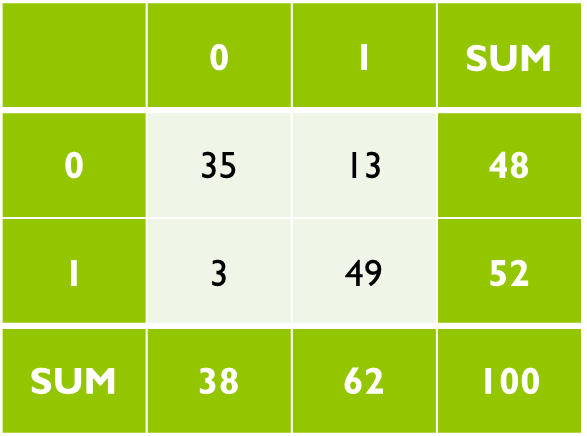 Nominální proměnné (n = 2)
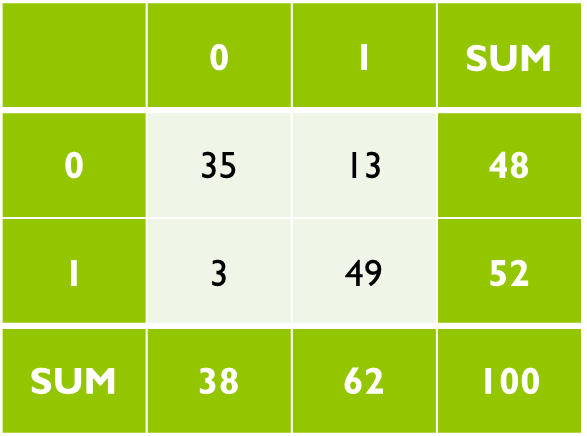 Nominální proměnné (n = 2)
Nominální proměnné (n > 2)
Cohenovo kappa je určeno jen pro dva hodnotitele.

Pro n hodnotitelů je zobecněním Fleissovo kappa.
Stejná logika a interpretace, pouze složitější výpočet.

SPSS: plug-in SPSS Fleiss Kappa
Pro dva hodnotitele je výsledek identický s Cohenovým kappa a oproti běžnému SPSS dialogu poskytuje interval spolehlivosti.
Ordinální proměnné
Lze do jisté míry použít běžné statistiky, které už znáte:

Shoda středních hodnot (přísnost hodnotitelů):
2 hodnotitelé: Mann-Whitney („neparametrický t-test“)
N hodnotitelů: Kruskal-Wallis („neparametrická ANOVA“)

Shoda pořadí:
2 hodnotitelé: Běžná pořadová korelace (Spearman, Kendall) pro shodu pořadí
N hodnotitelů: Kendallův koeficient konkordance (W) – viz dále

...ale máme k dispozici lepší nástroje 
Ordinální proměnné (n=2)
Můžeme k nim přistupovat jako k nominálním proměnným, ale výsledkem je obvykle podhodnocení shody

Řešením je „vážená kappa“.

Neshody jsou váženy různým způsobem – čím dále od diagonály, tím jde o větší neshodu
Jak vážit?
lineární váhy (vzdálenost od diagonály)
kvadratické váhy (vzdálenost od diagonály2)
Ordinální proměnné (n=2)
Ordinální proměnné (n>2)
Vážená Fleissova kappa
Kombinace Fleissovy kappy a vážené Cohenovy kappy
Bere v potaz shodu pořadí i středních hodnot


Kendallův koeficient konkordance (W)
Určeno pro shodu pořadí
Původní verze nepočítá s „remízami“, ale existuje zobecněná verze 
Odpovídá na otázku, nakolik hodnotitelé udávají stejné pořadí toho, co hodnotí
Intervalové proměnné
Opět lze do jisté míry použít běžné statistiky

Shoda průměrů (přísnost hodnotitelů):
2 hodnotitelé: t-test
N hodnotitelů: one-way ANOVA

Shoda pořadí:
2 hodnotitelé: Pearsonova korelace
N hodnotitelů: ICC2 (viz dále)

...ale máme k dispozici lepší nástroje  (ano, už zase...)
Intervalové proměnné
Teorie zobecnitelnosti  

Pro zjednodušení jsou definovány 2×3 základní typy intra-class korelací, které jsou konkrétními speciálními případy teorie zobecnitelnosti.
Intra-class korelace: Jak moc se podobají hodnoty v rámci stejných tříd (hodnocených osob)?
Vnitrotřídní korelace.
Inter-class korelace: Jak moc se podobají hodnoty napříč třídami (hodnotitelem A a hodnotitelem B). 
Příkladem je Pearsonova korelace.
Intra-class / vnitrotřídní korelace
Tři typy / modely (proč modely?):
ICC1: každá „věc“ je hodnocena stejným počtem „náhodných“ hodnotitelů, kteří jsou ale pokaždé jiní (žádný hodnotitel nehodnotí víc jak jednu „věc“) 
ICC2: každá „věc“ je hodnocena stejným počtem „náhodných“ hodnotitelů, ti jsou pokaždé stejní (každý hodnotitel hodnotí každou „věc“)
Typicky tohle je to, co chcete. 
ICC3: každá „věc“ je hodnocená stejným počtem nenáhodných hodnotitelů, ti jsou pokaždé stejní (každý hodnotitel hodnotí každou „věc“)
Doporučuji (včetně SPSS notace):  https://en.wikipedia.org/wiki/Intraclass_correlation
Intra-class / vnitrotřídní korelace
Tyto tři modely se dále dělí podle toho, jestli reálně dochází k:
Udělení jednoho hodnocení jedním hodnotitelem -> ICC(x, 1)
Udělení průměrného hodnocení od všech hodnotitelů -> ICC(x, k)

V kombiaci s předchozím slidem:
ICC(1, 1), ICC(1, k)
ICC(2, 1), ICC(2, k)
ICC(3, 1), ICC(3, k)
Doporučuji (včetně SPSS notace):  https://en.wikipedia.org/wiki/Intraclass_correlation
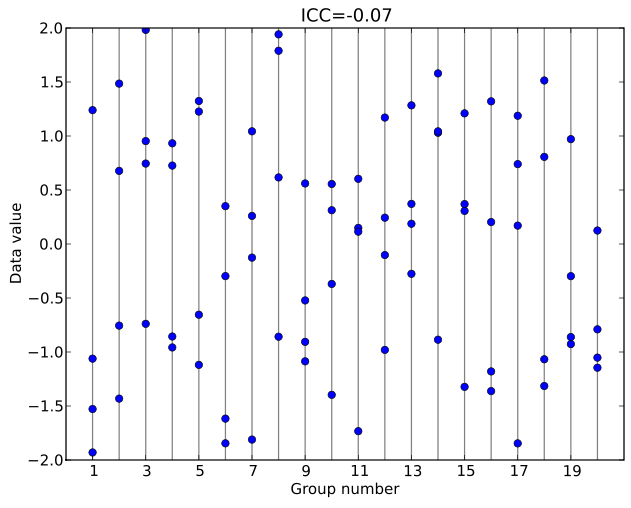 Krippendorfova alfa
Kudy na to?
V programu R balíčky:
irr
raters
concord
něco málo i v psych package
Různé pluginy do SPSS
Ad-hoc programy, např. on-line kalkulačka https://nlp-ml.io/jg/software/ira/
Intepretace výsledku
Jak velká „shoda“ je zapotřebí?

Co vlastně znamená neshoda?
V diagnostice
Ve výzkumu
U kódování testu?
U sledování záznamu?
U hodnocení výkonu/kompetence?